What are Blueways?
Norma Forrest, WI Marketing & Comms
Blueways Definition
"A Blueway is a network of approved and branded multi-activity recreational trails and sites, based on or closely linked with the water, together with providers facilitating access to activities and experiences"
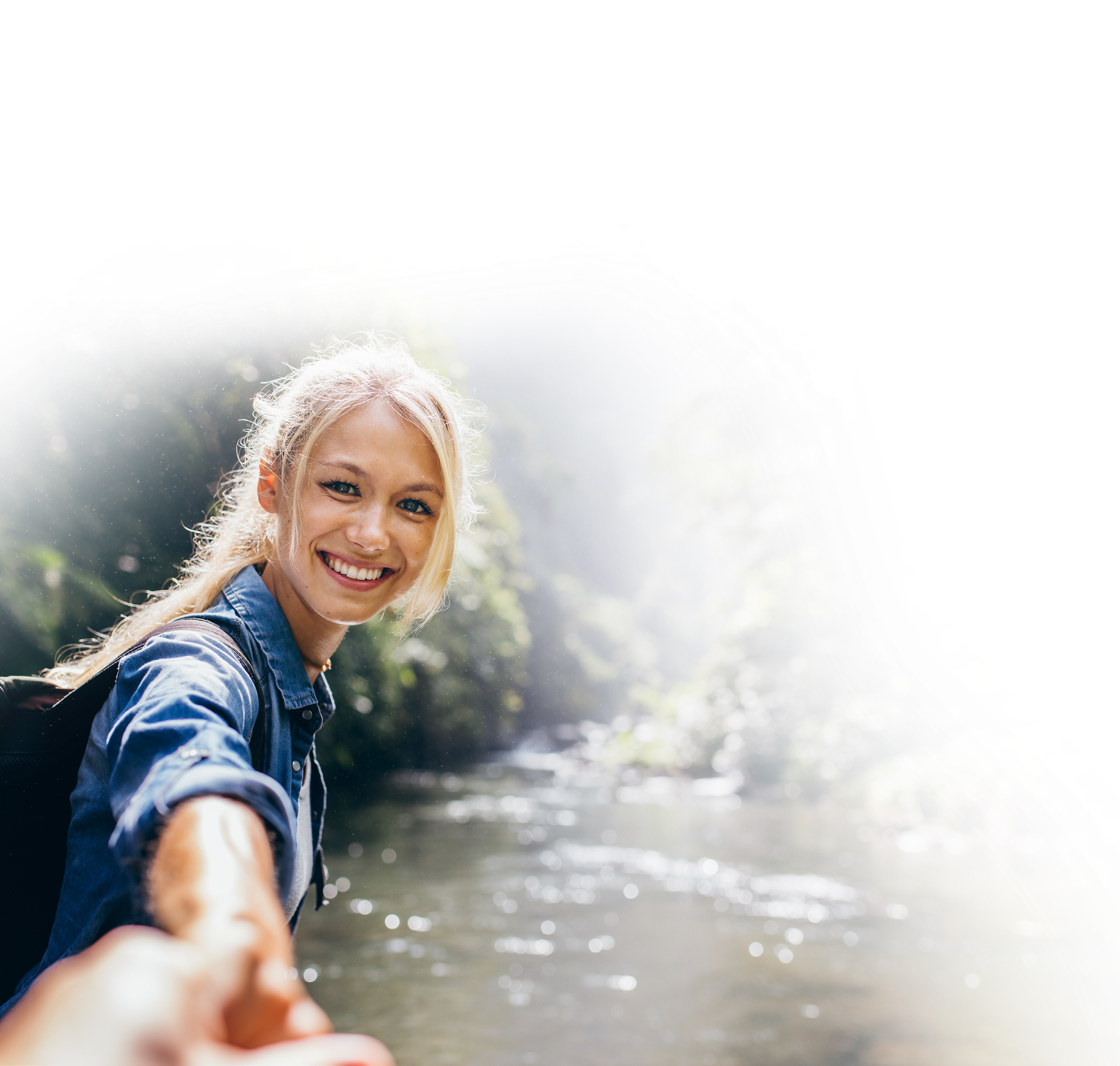 Blueways Explained
Blueways are a new tourism and outdoor recreation offering  that encourage more people to enjoy outdoor activities.
Blueways offer a range of experiences and reasons to explore different destinations across Ireland. 
What unites them is water in all forms: rivers, canals, lakes and the coast. Blueways offer experiences in, on and alongside the water that everyone can enjoy.
Bringing Blueways to Life
Service Providers - Cycle Hire, Canoe Trips, SUP instructors, Walking Guides
 Visitor Services - Places to Stay, Eat and Go; reasons to stay longer
 Inspiration and Creativity - it's all about the authentic experience and the story...
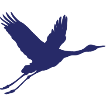 Blueways Partnership
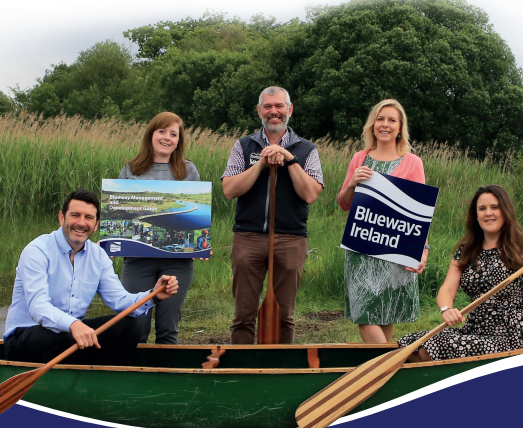 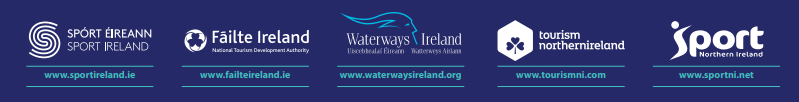 [Speaker Notes: Visual of the area to be developed as Blueway region by end 2016]
Waterways Ireland’s Blueways
Developed
North Shannon 
Shannon-Erne 
Lough Derg 

In Development 
Lower Bann
Barrow Line
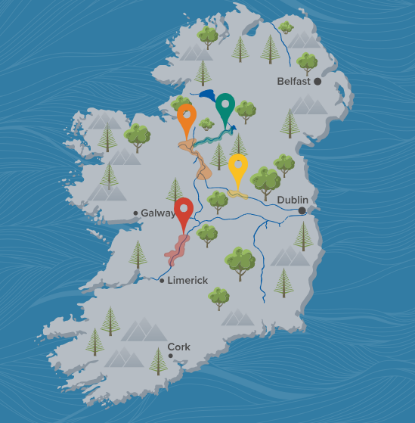 [Speaker Notes: 350km Paddling Trails; approx. 50km of land based trails]
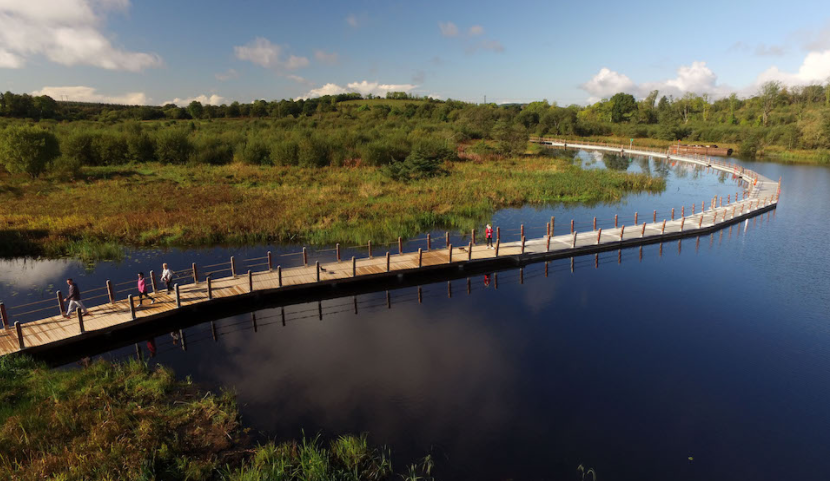 Blueway Brand Promise
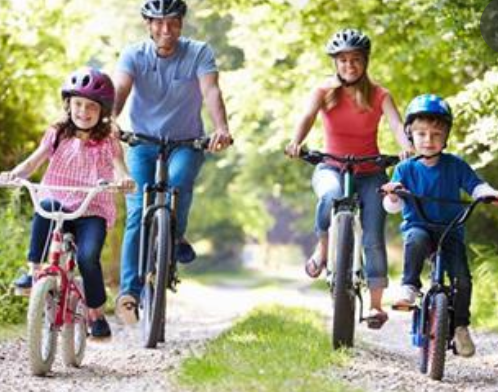 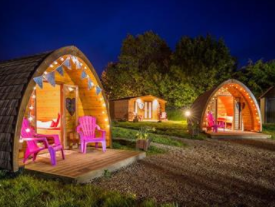 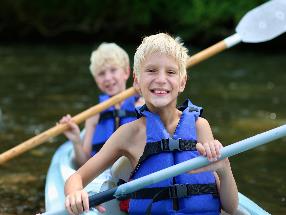 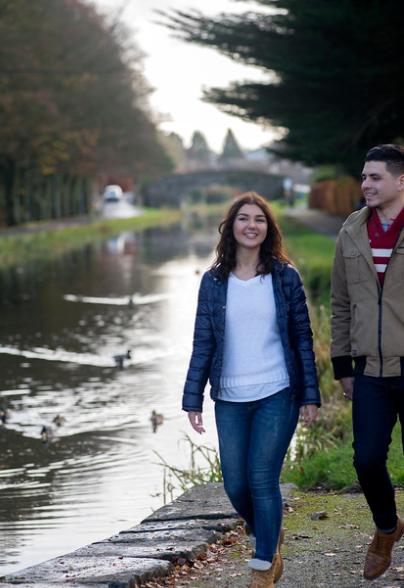 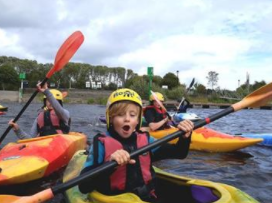 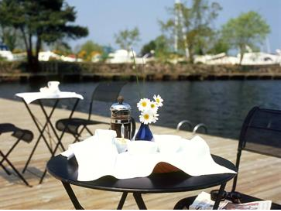 [Speaker Notes: Visual of the area to be developed as Blueway region by end 2016]
Consumer Insights
Who is the target audience?
The “Dabbler” - wants fun and enjoyable experiences  rather than challenging ones.
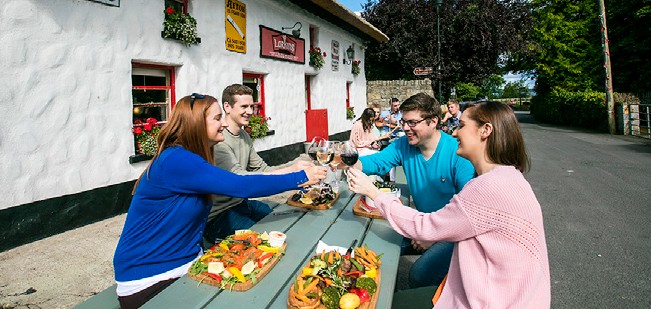 LIGHT-HEARTED NOT
SERIOUS AND FOCUSED
ENTHUSIASTIC NOT		SEEKING FUN NOT LOOKING  HIGHLY ACCOMPLISHED!	FOR SOMETHING STRENUOUS
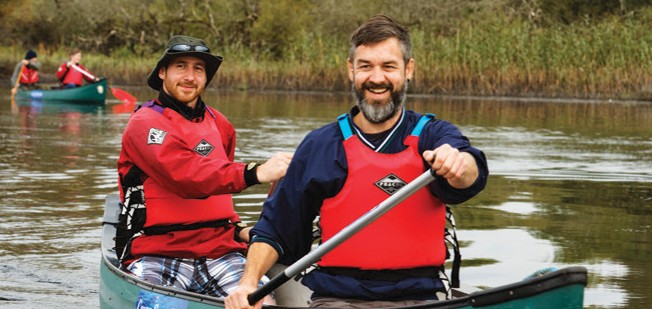 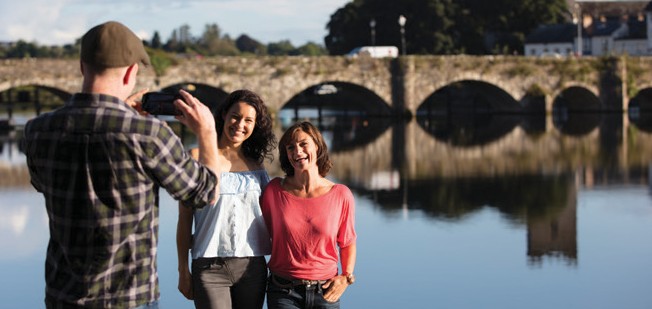 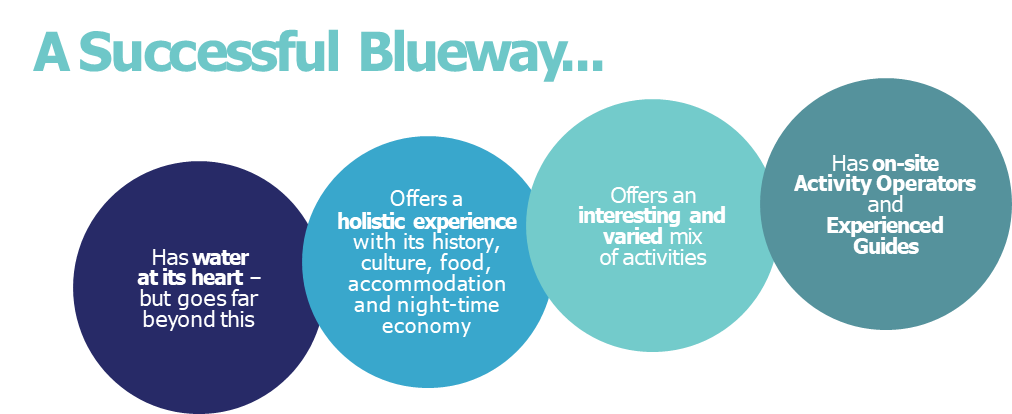 Who is the target audience?
What’s in the “Shop Window”?
Activity-Based Experiences
Making Access Easy
Removing the Barriers
Soft Adventure
Accommodation and Activity
Context of Wider Tourism Offering
Wide range of Marketing Tactics
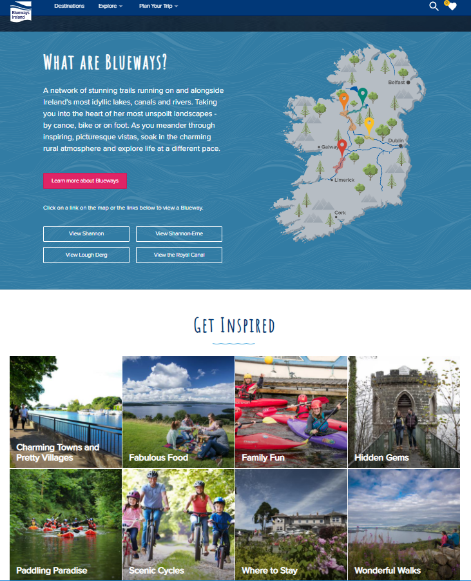 Digital
www.bluewaysireland.org 


   Inspiration
Itineraries
Experiences
Packages / Offers
Themes
Destinations
[Speaker Notes: The website also showcases events, such as the Blueway 10k Challenge which is to be launched next week. Get involved and sign up for a new activity!]
Social
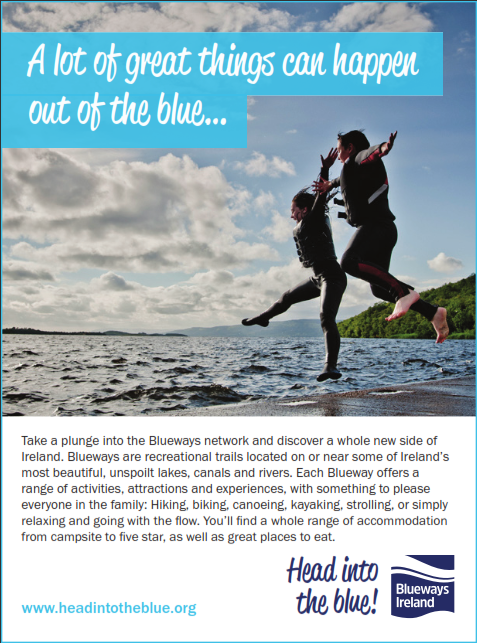 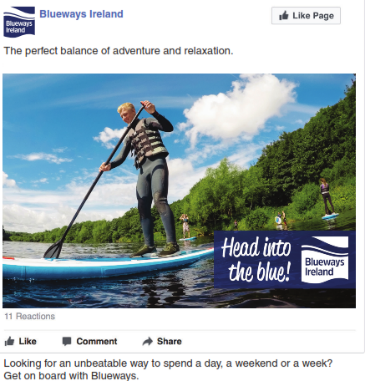 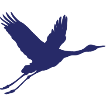 Themes
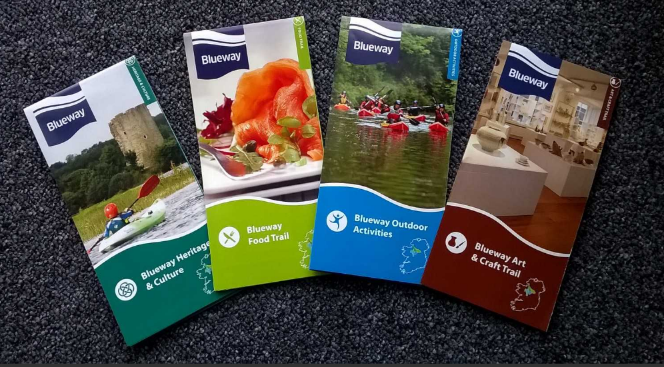 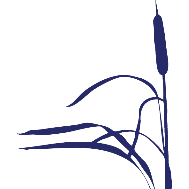 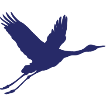 Working Together
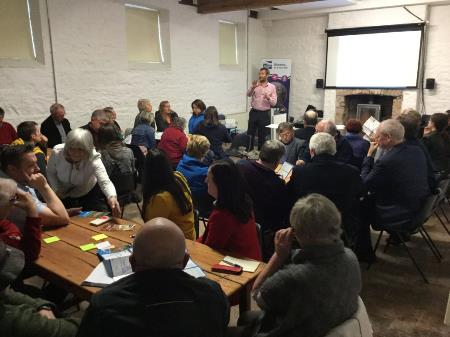 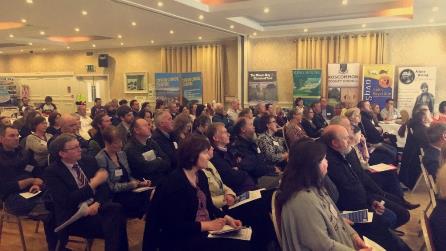 3 Take-Aways
Guiding – users want reassurance that they will be expertly and safely looked after 

“Après” experience just as important, social aspect

Pulling the experience together – making it real for the customer, packaging, cross-selling, be relevant
Thanks for Listening!
E: norma.forrest@waterwaysireland.org
T: +44 (0)28 6634 6209